Yr 8 - Biology 3
Prior Learning: Reproduction in animals and flowering plants, photosynthesis, carbon cycle
Extended project: Fieldwork investigation
Big Idea 6: Genetic information (DNA) is passed down from one generation to another.
Oracy: All grey squirrels should be culled.
Keywords:
Vertebrate
Invertebrate
Organism
Ecosystem
Interdependence
Energy
Photosynthesis
Food chain
Food web
Producer
Primary Consumer
Secondary Consumer
Tertiary Consumer
Variation
Competition
Species
Continuous
Discontinuous
Natural selection
Extinction
Gene banks
Population
Future Content: KS4 Biology Inheritance and Evolution, Ecology          Classification, adaptation, population models, variation, natural selection and evolution
Content:
Classification: All living things can be classified, this means putting them into groups based on their features.  For example: vertebrates are animals with a backbone, invertebrates have no backbone.
Predator Prey Relationships: Predator and prey organisms have special adaptations. For example, predators have sharp claws and teeth.  Prey organisms have eyes on the side of their heads and strong back legs for running.
Food Chains: Food chains show the flow of energy from one feeding level to the next.
Variation: Organisms in a species show variation – this means they all look slightly different from each other.
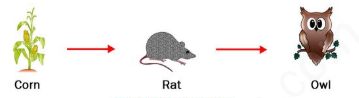 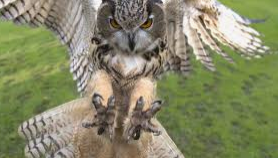 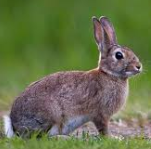 Competition:
Animals compete for food, territory and mates.  Plants compete for light, space and water.
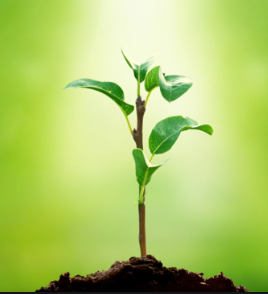 Food Webs: Contain many interlinked food webs.  If one organism decreases in number, this will affect lots of other organisms.
Extinction:  When there are no individuals of a species left, we say they are extinct.  Extinction can be caused by new predators, new disease, competition or a catastrophic event.
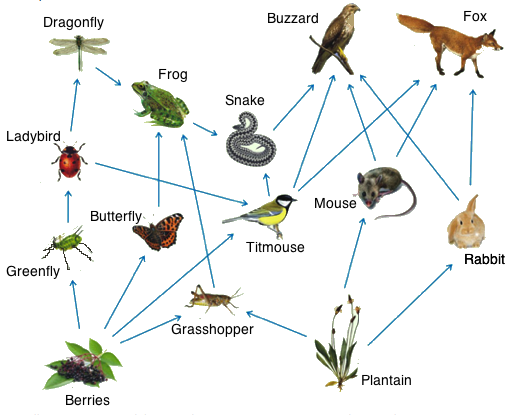 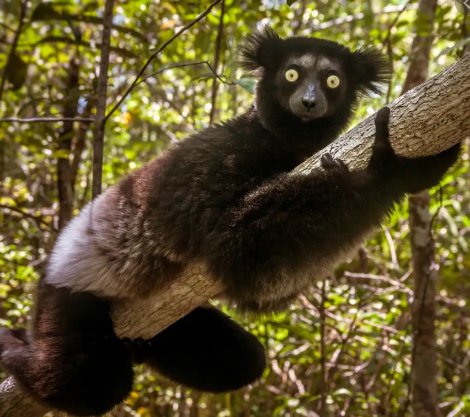 Gene banks: these are a store of the genes of different species eg) the Global gene bank in Norway.
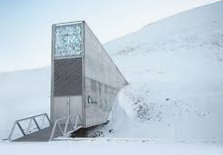 Biodiversity: The variety of different species in an area or on the Earth!
Natural Selection:  Random mutations in a population can give individuals a survival advantage.  This means they are more likely to breed and they pass on the advantage to the offspring in their genes.  Overtime, the species might change.  This is evolution.